Besøksattraksjoner som opplevelsesprodukter
Innlegg ved Sluttkonferansen Opplevelser i nord,15. mai 2017 ved Norges forskningsråd, Lysaker

Øystein Jensen, professor, Nord universitet/UiS
v2
Overordnet forståelse av besøktsattraksjoner
“Attractions are physical place settings for experiences” (Gunn, 1979, p.67).
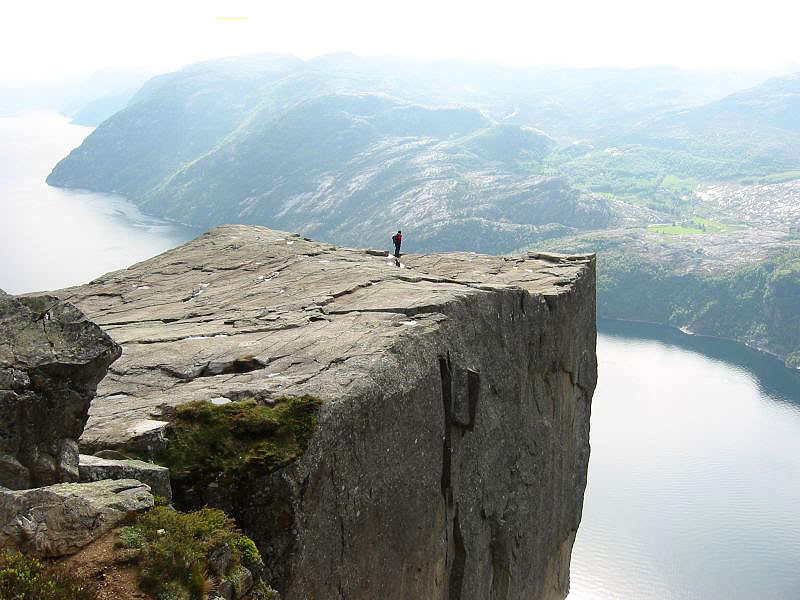 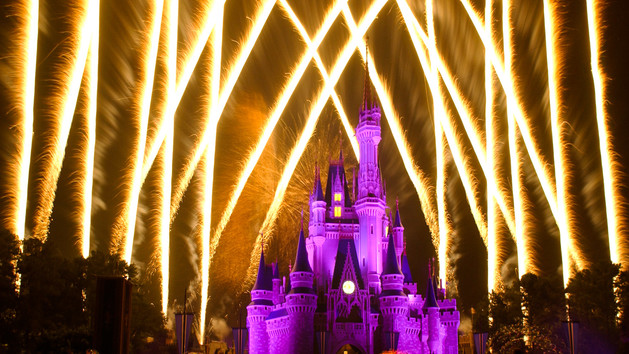 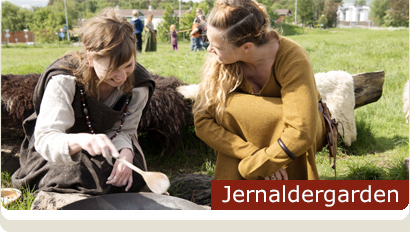 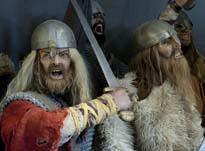 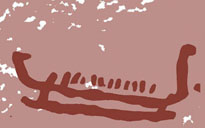 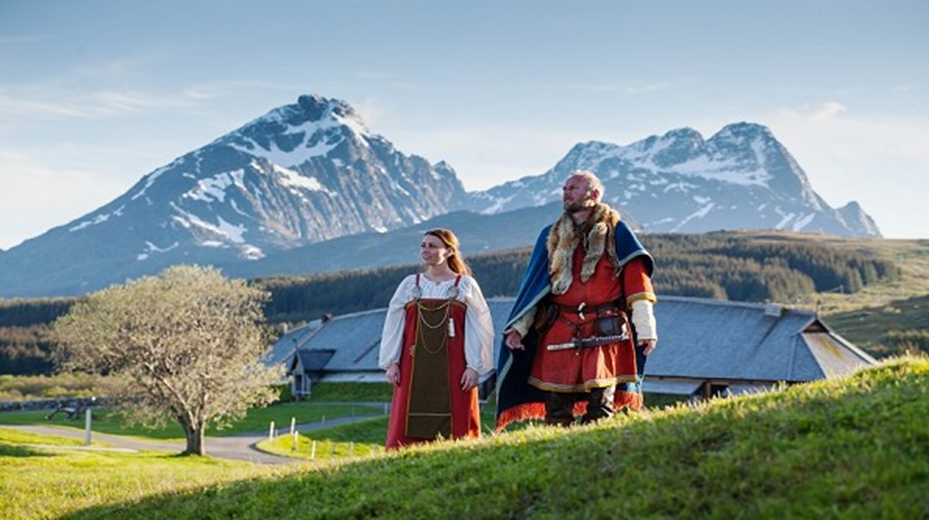 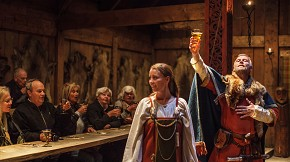 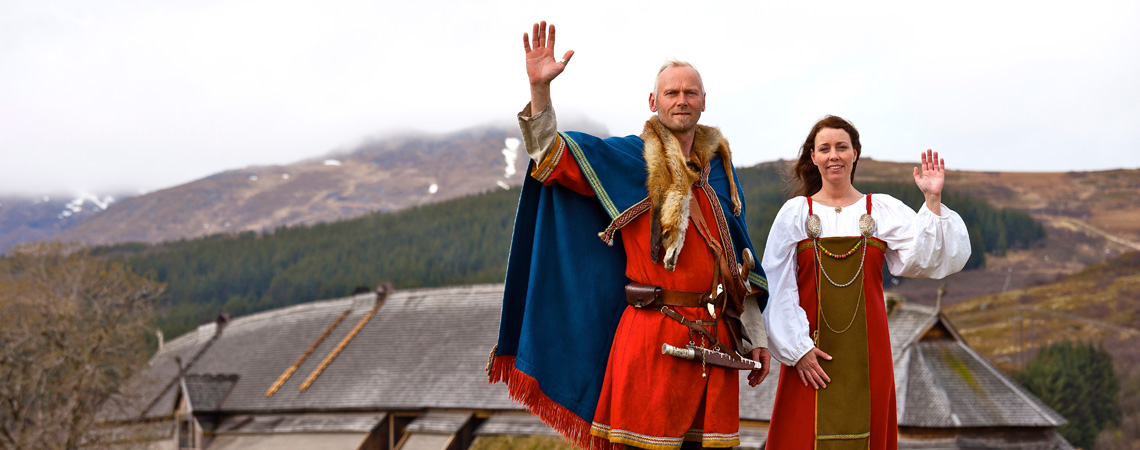 Fokus i våre attraksjonsstudier
Styrte besøksattraksjoner (Managed Visitor Attractions = MVAs)
Utvalg med betydelig turistbesøksandel
Forholdet mellom attraksjonsproduktet og besøksopplevelse («opplevelses-design»)
Utgangsposisjon: Attraksjoner oppfattet som presentasjonssted av fenomen og tema
 Identifisere/studere effekter av MVA-produktets hovedelementer
MÅL: Redskap/kunnskap for å skape «effektive» MVA produkter?
Studiene
1. Serie av internasjonale kvalitative casestudier (40 +) med fokus på attraksjonsproduktet

2. Besøksundersøkelse av fem nordnorske besøksattraksjoner (632 benyttede visitor surveys på 4 språk):     
	 Fokus på viktighet av og tilfredshet med utvalgte elementer av attraksjonsproduktet blant besøkende
BESØKSUNDERSØKELSEN
Noen utvalgte resultater av en «fullskala-undersøkelsen»
Presentasjonsmessige virkemidler/tilnærminger
Hvor viktig er følgende metoder og virkemidler for å skape en vellykket besøksopplevelse for denne typen attraksjoner? 

A: Muntlige presentasjoner av guider	
B: “Tradisjonelle” tematisk utstillinger på attraksjonen	
C: Dramatiserte historiefortellinger 	
D: Bruk av moderne høy-teknologi  for å skape en overveldende ”utenomsanselig” opplevelse
E: Muligheter for selv å delta og spille roller i en dramatisert forestilling	
F: Delta i aktiviteter/lek med løsning av oppgaver   	
G: Muligheter for å snakke med skolerte/utdannede eksperter  	
H: Få informasjon gjennom moderne interaktiv teknologi 	
I: Tilgang til mobile audio-guider med øretelefoner   	
J: Organiserte overraskende og ”dramatiske” innslag	
K: Muligheter til bruk av alle sansene	
L: Muligheter til å utføre selvvalgte aktiviteter 	
M: Muligheter for å kunne bevege seg innenfor en avslappende og hyggelig atmosfære
RESULTAT 1
Ingen signifikant  forskjell i besøkstilfredshet i forhold til besøkets viktighet
D.v.s. - de som bare «dropper innom» har like høy tilfredshet enn de som har besøket som hovedmål eller viktig stopp
[Gjennomsnittelig tilfredshet er relativt høy ved alle attraksjonene]

Implikasjon: Essensielt å «hanke inn» alle besøkende i området (rundreise eller områdeopphold) da dette kan bidra til økt og positivt opplevelsesverdi av besøket)
RESULTAT 2
Besøkendes bakgrunn - visse signifikante forskjeller i oppfatning av virkemidler:
Nasjonalitet og reisefølge

Viktigste enkeltfaktor:  Bevege seg innenfor en avslappende og hyggelig atmosfære (M) og utføre selvvalgte aktiviteter (L)

Implikasjon: Design av attraksjonsområdet som rekreasjonssted og valgfrihet er sentrale virkemidler
RESULTAT 3
Betydning av ulike presentasjonsmessige virkemidler  + servicestøtte varierer etter type attraksjon og besøkets viktighet
- Type attraksjon= kulturbasert, naturbasert/lokaliseringsbasert
- Besøkets viktighet i sammenheng med hele reisen

Implikasjon: 
Profilen på presentasjonsmessig virkemiddelmix må tilpasses attraksjonstype (studien viser ulike typer mønstre)
Tilpasning virkemiddelmix i forhold til besøksgruppe (må identifiseres)
CASEUDERSØKELSEN
Utvalgte resultater: UTVIKLINGEN AV ET RAMMEVERK FOR ANALYSE OG SAMMENLIGNING AV STYRTE ATTRAKSJONSPRODUKTER
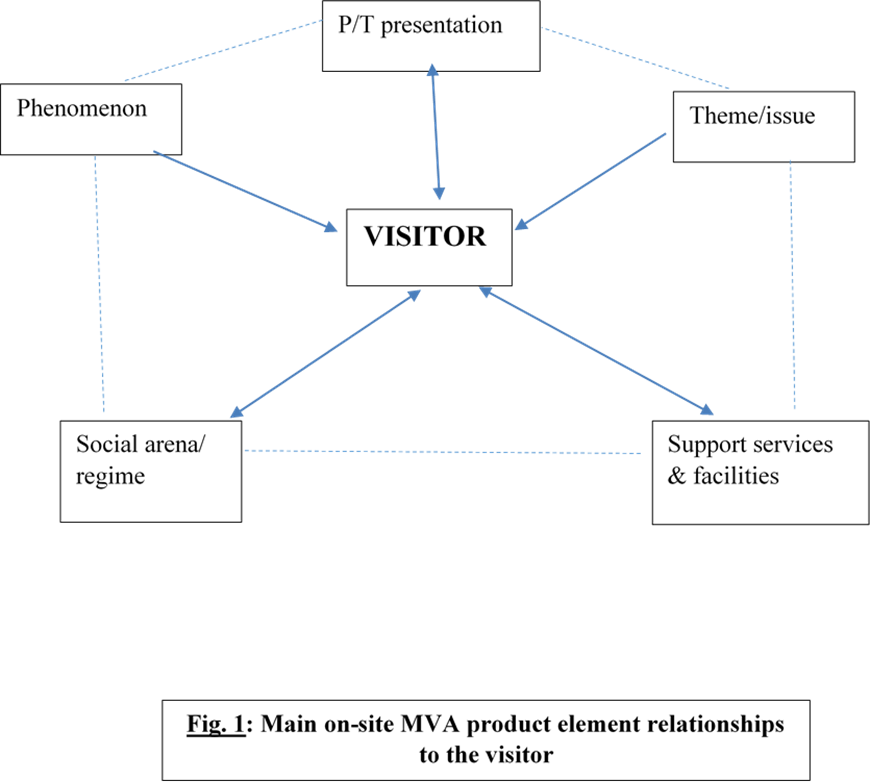 P/T = phenomenon/theme
RAMMEVERK FOR ANALYSE OG SAMMENLIGNING AV STYRTE ATTRAKSJONSPRODUKTER
Presentation-performance-orientation of managed attractions
Phenomena and/or themes are transformed and offered in a presented form

Place of presentation as premium place-based anchoring of a managed visitor attraction product 
 where the realization (transformation) of the phenomenon and/or theme takes place
Phenomenon/ theme in presented form
The visitor

 Experience
Social arena/ other people
Supporting service, facilities and systems
Figure:  The visitor’s interaction with the main elements of the managed attraction product
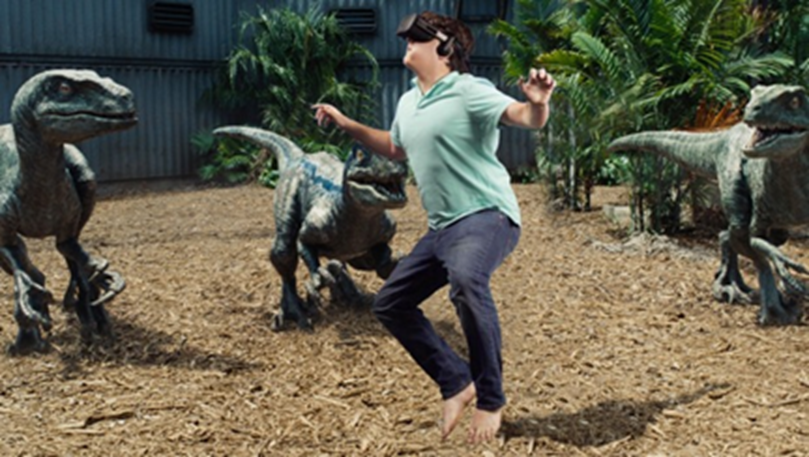 «Presence» in virtual reality
“…the sense of being in a VE [=virtual environment] rather than the place in which the participant’s body is actually located” (Sanchez-Vives & Slater, 2005, p.333)

Ved økt virtuell mobilitet og tilgjengelighet av virtuelle verktøy/medier   “De-placement” av MVA produkter ( presentasjon og opplevelse [“verdenen”] glir sammen)
Hvorfor viktig å forske på opplevelser på MVAs
Sentral i formidlingen av kultur, natur, folk og samfunn/destinasjoner
Viktig del av turisters utvidete opplevelser  differensiering
Eksistens av spesialiserte kompetanser fra ulike miljøer og kilder!
Problem - ulike målsettinger i ulike sektorer med fragmentert kunnskap
Sammenblandinger av hensyn til ulike typer av besøksgrupper
Endringer i:- Teknologi- Kommunikasjonsformer og kommunikasjonsmåter (incl. mobil/geo-basert)- Nye krav til opplevelsesformer- Reiserelaterte beslutningsprosesser/innflytelse («on the go)
Andre og pågående,  ikke avsluttede studier/papers
Avsluttende internasjonal publikasjon basert på caseundersøkelsen
Korrespondanseanalyse av dataene i besøksundersøkelsen
Vurdering av attraksjonsappell ut fra nyhetskriterier (fra journalistisk litteratur)

Publisert studie av perspepsjon av «the north» baserte på geografisk/kulturell avstand (survey utført på Nordkapp)